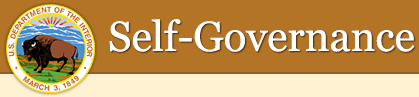 Office of Self Governance Update  
July 24, 2024
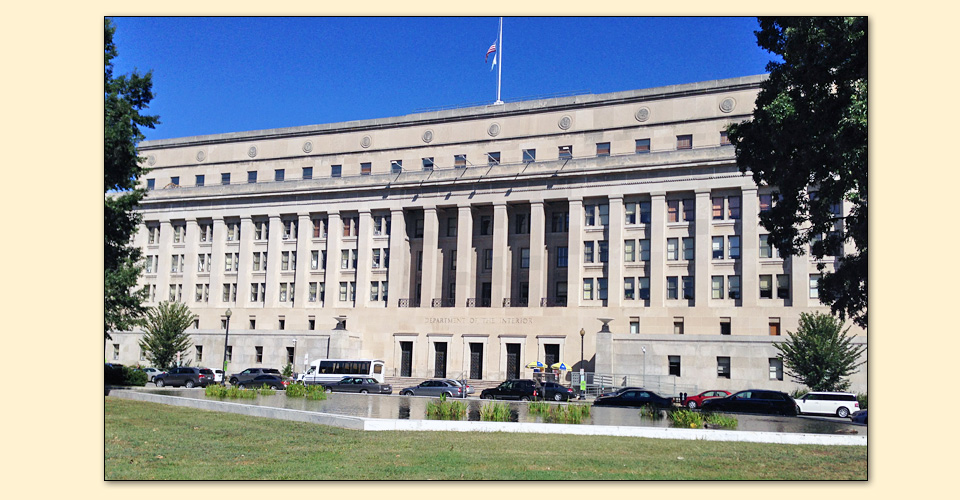 1
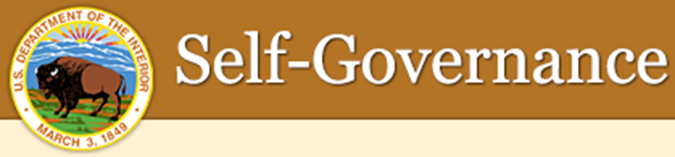 OSG Staff Vacancies
Financial Specialist – NWFO (Vice Maggie)
Financial Specialist – NWFO (Vice Miles)
Program Analyst – D.C. HQ (Vice Janelle)
Deputy Director – HQ D.C. OR NWFO (New)
Administrative – NWFO (Vice Maureen)
All Position Descriptions are pending with BIA Personnel
2
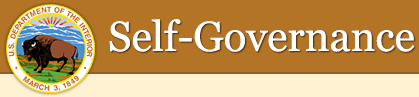 Office of Self Governance – Finance (2023)
To date, OSG has received approximately $897,497,182 for FY 2023 funding for Self Governance Tribes/Consortia
3
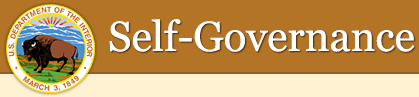 Office of Self Governance – Finance (2024)
To date, OSG has received approximately $779,321,958 in FY 2024 funding for Self Governance Tribes/Consortia
4
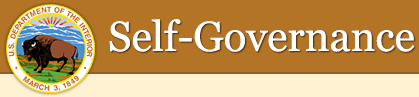 Contract Support Cost (CSC) 
FY 2019 – 2023 Update
5
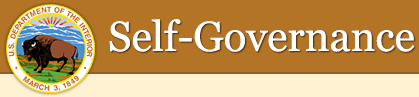 Contract Support Cost (CSC) 
FY 2024
OSG has released its annual CSC Data Call letter.
Timely responses are encouraged so that OSG can request available funding from OIS prior to the financial system shutdown.
6
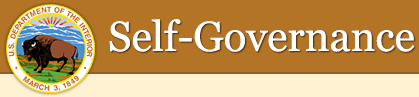 Contract Support Cost (CSC) 
CARES and ARPA
OSG has requested additional CARES and ARPA CSC from the Office of Indian Services (OIS)
7
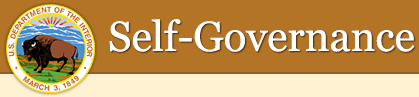 CSC Consultation Summary
The Consultation Summary of Comments is completed and ready for the Assistant Secretary - Indian Affairs review and next steps.
8
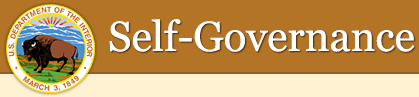 Contract Support Email Address
OSG-CSC@bia.gov

Self Governance Tribes/Consortia are requested to please email all correspondence and documentation regarding Self Governance CSC to this email address, including CSC Data.
9
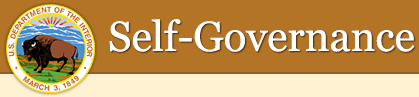 Pay Cost Data Call
In the most recent Data Call (2023 salaries for 2025 Pay Cost) OSG Tribes/Consortia responded:
95 with current data
 1 reported salary under 638
41 did not provide an update (of this, 15 have data older than 4 years). 
Submission of Pay Cost Data is key to increasing TPA funding.
10
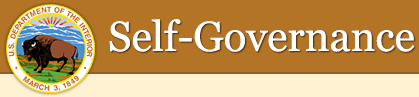 Financial Assistance and Social Service Report (FASSR)
There was a low response rate for FASSR submissions. 
OSG requested FASSR submissions twice because the response rate was so low. 
Only 51 Tribes submitted FASSRs and have received funding.
11
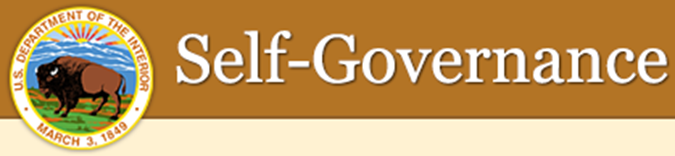 Prior year OSG Tribes FASSR Submission
Submitted            Not Submitted
87                           5
87                           3
87                           0
2022
2021
2020
12
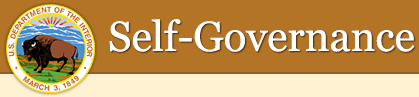 PROGRESS Act Construction Definition
(2)Construction program; construction project
The term “construction program” or “construction project” means a Tribal undertaking relating to the administration, planning, environmental determination, design, construction, repair, improvement, or expansion of roads, bridges, buildings, structures, systems, or other facilities for purposes of housing, law enforcement, detention, sanitation, water supply, education, administration, community, health, irrigation, agriculture, conservation, flood control, transportation, or port facilities, or for other Tribal purposes.
13
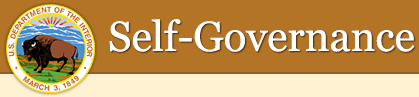 OSG Construction Workload
We have the responsibility to negotiate and obligate funds for: 

Tribal Climate Resilience 

Electrification

Fish Hatcheries
14
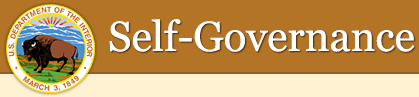 OSG Construction Workload Breakdown
15
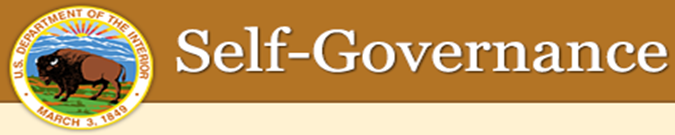 OSG Construction Workload Breakdown
16
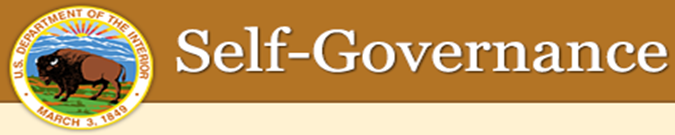 OSG Construction Workload Breakdown
17
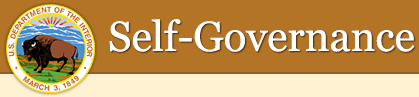 OSG Construction Workload
We have developed a sample construction addendum. 

We are awaiting the designation of civil engineers for Self Governance construction projects.

Some Tribal Climate Resilience projects are non-construction, and OSG is moving quickly to get amendments in place for those projects.
18
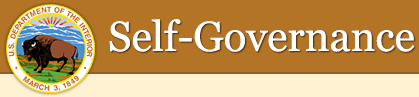 Outstanding OSG Tasks
Hiring OSG staff, particularly the Deputy Position.
Identifying Contract Support Consultation next steps
Completing AGGNET Self Governance Data Base (SGDB) numbers and sharing with Tribes for review. 
Supplying Self Governance numbers in the Greenbook
Upgrading the Self Governance SGDB, particularly the use and status of ATOs.
Training BIA and non-BIA staff about PROGRESS Act Regulations. 
Streamlining timely CSC payments in coordination with OIS, BIA Budget, and Treasury
19
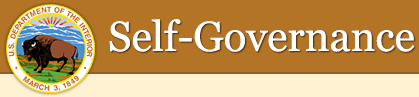 FBMS Year-End Close
FBMS closes for FY24 on September 20, 2024. 

4 HANA FBMS upgrade will be installed 

It is expected that FBMS will reopen in November 2024

Tribes are encouraged to draw down all funds available in ASAP before FBMS closes
20
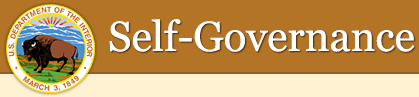 Bureau Standard of Assistance for 25 CFR Part 20 Social Service Programs
Effective as of this date of this memorandum and in accordance with the Human Service regulations at 25 CFR Part 20, the following maximum payment standards are established and supersede any previous standards: 

(1) Child assistance specific to adoption/guardianship subsidy: the maximum maintenance subsidy must not exceed the basic foster care rate for the age group of the child in the state where the child resides; 

(2) Burial assistance: $3,500.00 per burial; and 

(3) Emergency assistance: $1,500.00 per household. 

Please direct your inquiries to Ms. Evangeline Campbell, Division Chief, at (202) 513-7621 or email at evangeline.campbell@bia.gov.
21
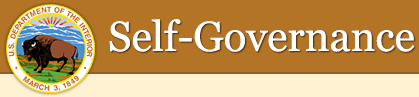 Announcements
22
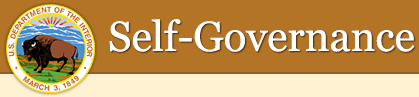 Treasury Webinar on New Business Reporting Requirements
BENEFICIAL OWNERSHIP REPORTING REQUIREMENTS AND WEBINAR August 1, 2024, 2:00 p.m. ET – Join Treasury officials for an important webinar on new beneficial reporting requirements for Tribal governments and Native American and Alaska Native business owners.

You may register at this link: https://ustreasury.zoomgov.com/meeting/register/vJItdOqvqzsrEyrJa5SVL2bLSrpAz6SGQp0#/registration
23
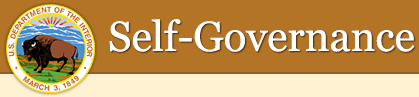 Contact Information for OSG
Sharee Freeman, Director, Office of Self GovernanceOFFICE OF SELF GOVERNANCE – CENTRAL OFFICE 
U.S. DEPARTMENT OF THE INTERIOR - Indian Affairs 
1849 C Street, NW, Suite MIB-3259 
WASHINGTON, DC 20240 Office Phone - 202-219-0240
Matthew Kallappa, ManagerOffice of Self Governance-Northwest Field Office 
700 East 5th Street, #728A 
Vancouver, Washington   98661 Office Phone - 360-699-1007
24
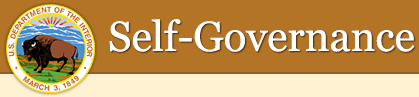 The End
25